Escuela Normal De Educación Preescolar



Licenciatura en educación preescolar 
Subject: English 
Teacher: Brenda Bollain Goytia De La Peña
Unit 2
Speaking project
Student: Griselda Estefania García Barrera N.L. 6
Sixth  semester Section B
 
Saltillo, Coahuila
May 8th, 2021
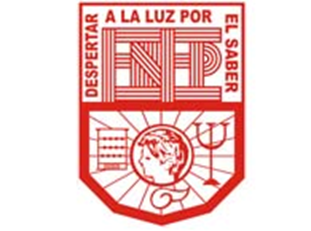 TIME FOR YOUR SPEAKING PROJECT
UNIT 2
“MAKING CHANGES”
I  wish I could..
Here is your guideline for your speaking project:
Reacting to the song’s message “Heal the world”, you will develop a speech stating three things that you consider are wrong in your city, country, or the world.
you will tell how you wish they were different (please develop ideas not just simple sentences. E.g. I wish the government built more schools, we don’t have enough schools in our country. The ones that there are lack equipment and...) 
you will propose a reasonable solution.
you will record a 2-3 minute video in flipgrid with well organized and coherent ideas.
 you will respond to two of your classmates proposals agreeing or disagreeing by recording your response. (this is compulsory)
Grading criteria
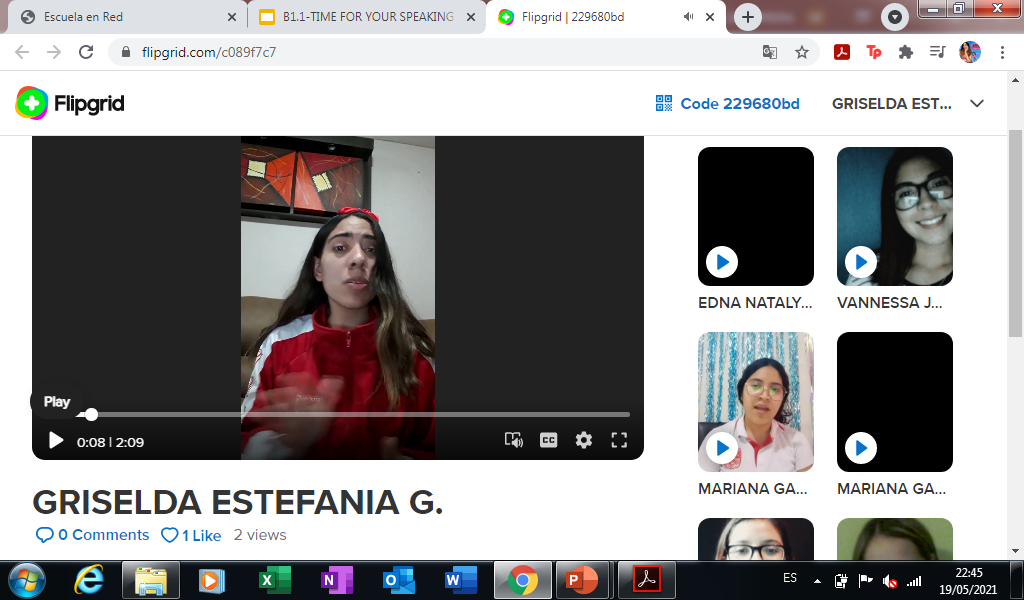